Проведение экскурсии по музею Отечественной войны 1812 года.
Гимназия №1505
Консультант: Кириллов Дмитрий Анатольевич
Участник проекта: Огоньков Евгений 7В
Руководитель проекта: Асташкина Екатерина 7В
20.10.2017
План
Актуальность проекта
Цель проекта
Проблема проекта
Распределение задач в проекте
Критерии эффективности продукта проекта
Критерии оценивания итогового продукта
Примеры использования продукта
Актуальность проекта
Люди, изучая историю войны 1812 года, не могут оценить всех аспектов этой войны.
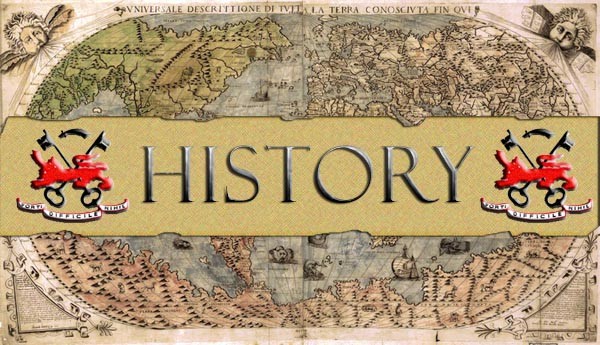 Цель проекта
Познакомить школьников с искусством, связанным с войной 1812 года.
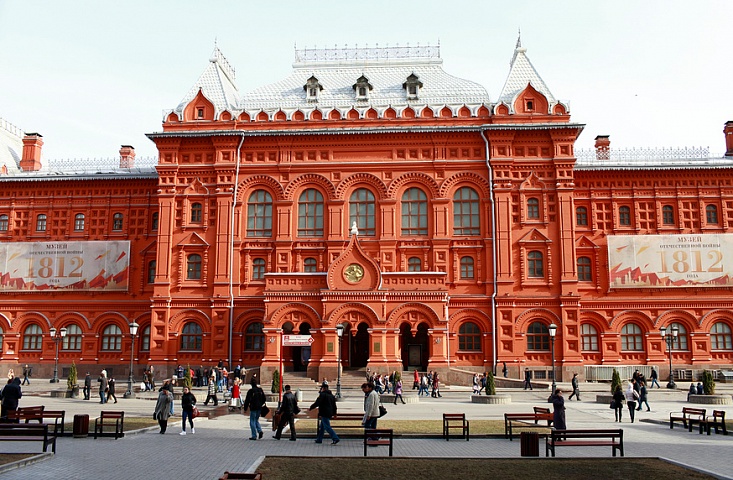 Проблема проекта
На изучение культуры искусства войны 1812 года уделяется очень мало времени в школьной программе и наш проект поможет решить эту проблему.
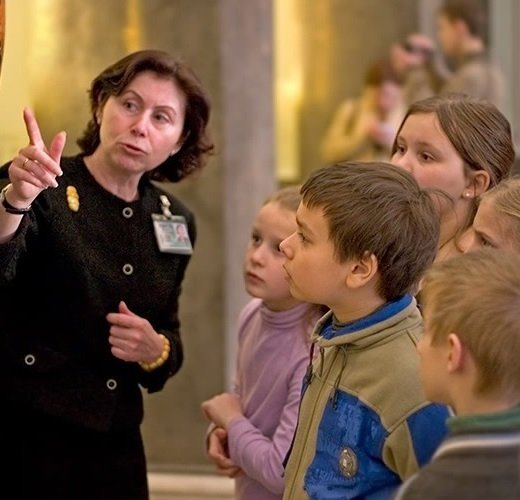 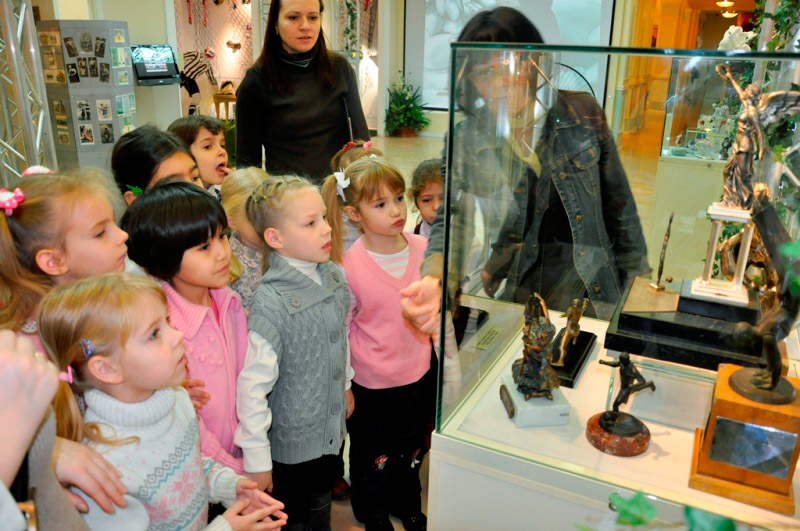 Распределение задач в проекте
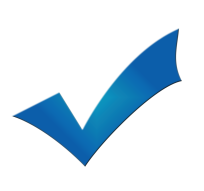 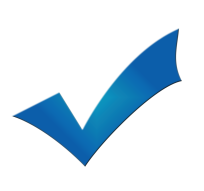 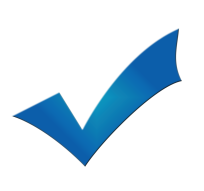 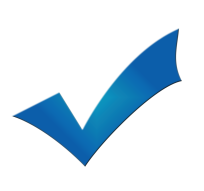 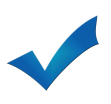 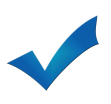 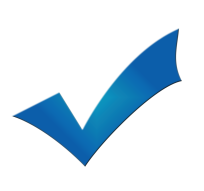 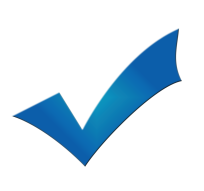 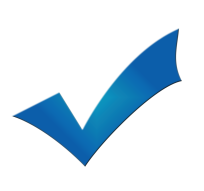 Критерии эффективности
Оценка 5 - если Промежуточный и итоговый продукт выполнены и загружены на сайт, экскурсия по всем материалам качественно проведена.
Оценка 4 - Промежуточный и итоговый продукт есть, экскурсия по материалам не проведена.
Оценка 3 - если промежуточный продукт есть, итогового продукта нет, экскурсия не проведена. 
Оценка 2 - если итогового продукта нет, промежуточного продукта – нет, экскурсия не проведена.
Критерии оценивания итогового продукта
Загрузить в социальную сеть, и если отношение комментариев позитивных и негативных:3:0-5, если соотношение 2:1-то 4, и если 0:3-то 3.
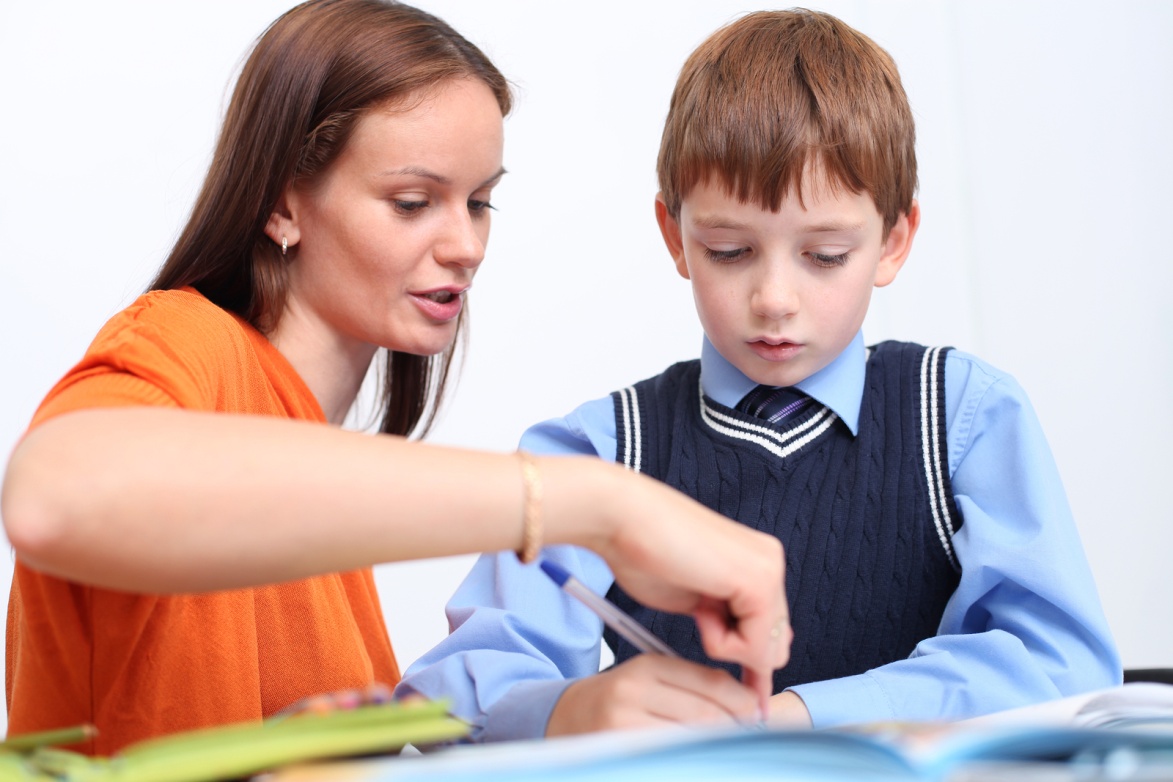 Оценки и отзывы по материалам и экскурсии
В вконтакте мы выложили пост с нашими материалами и заданиями нашей экскурсии. Спустя две недели многие оценили и прокомментировали наш пост.
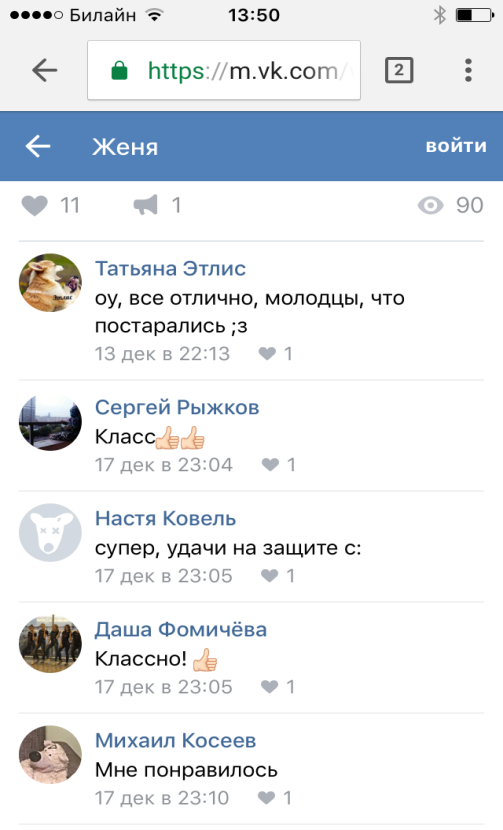 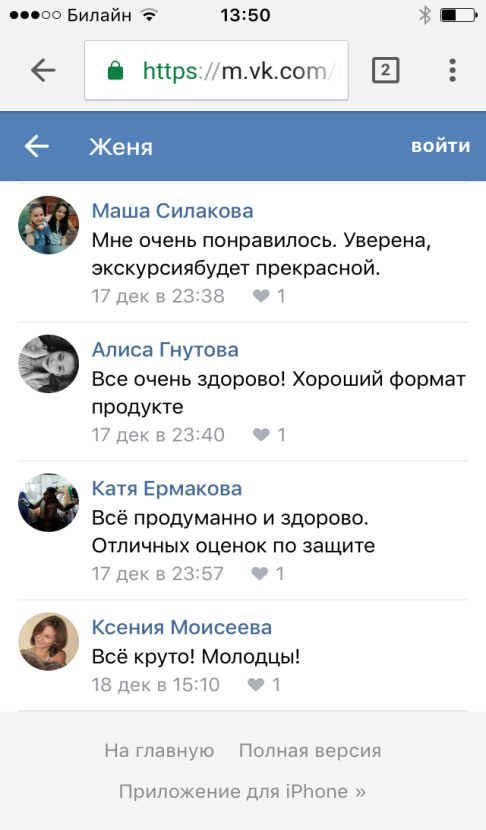 Экспертное заключение
Клыкова Евгения Дмитриевна: «Катя, привет.Насколько я понимаю, ты готовила квест по музею Отечественной войны 1812 года? Или по какому?Не совсем поняла про экскурсию. Ты ее ведешь? А потом участники отвечают на вопросы?Описания картин в меру историчные, однако неравномерные (что про первую, вообще непонятно).По какому принципу отобраны? По тематике или все же по художнику? Почему именно по Верещагину?По основной информации - неплохо, но многовато заимствований из интернета. Хорошо бы взять разные источники и указать их.»
Отзывы по экскурсии
Отзывы:
Ксения Ермакова: «Экскурсия была очень интересной и я узнала на ней много информации о войне 1812 года, которую я раньше не знала. Был только один минус – некоторые задания были очень трудными, на которые нельзя было ответить если ты не походишь по музею, не посмотришь на экспонаты или если ты уже знаешь о войне 1812 года.
Катя Ермакова: «Спасибо организаторам за проведение экскурсии. В начале экскурсии экскурсоводы рассказали главную информацию о войне 1812 года. А потом я выполняла задания по музею. Этот квест был  замечательным и увлекательным. Мне все очень понравилось!»
Мы провели небольшой опрос среди участников нашей экскурсии.
Примеры использования продукта
Посетителю было проще ориентироваться по музею.
 Проверка знаний, полученных в музее.
Для людей, которые только приехали в Москву, и хотят окунуться в историю.
Учителям.
Спасибо за внимание!
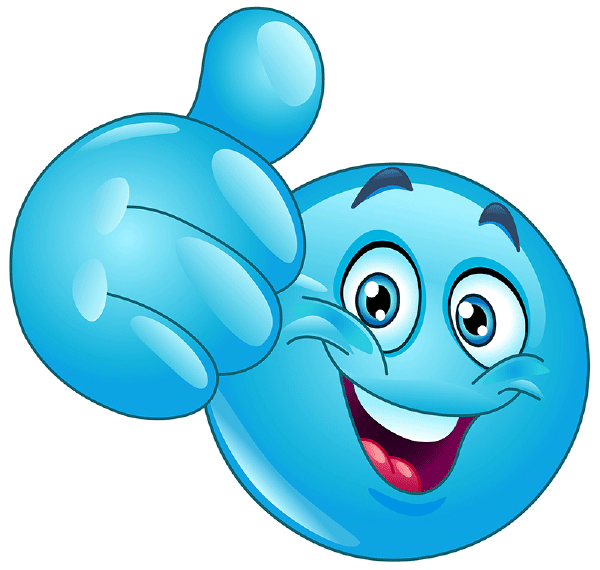